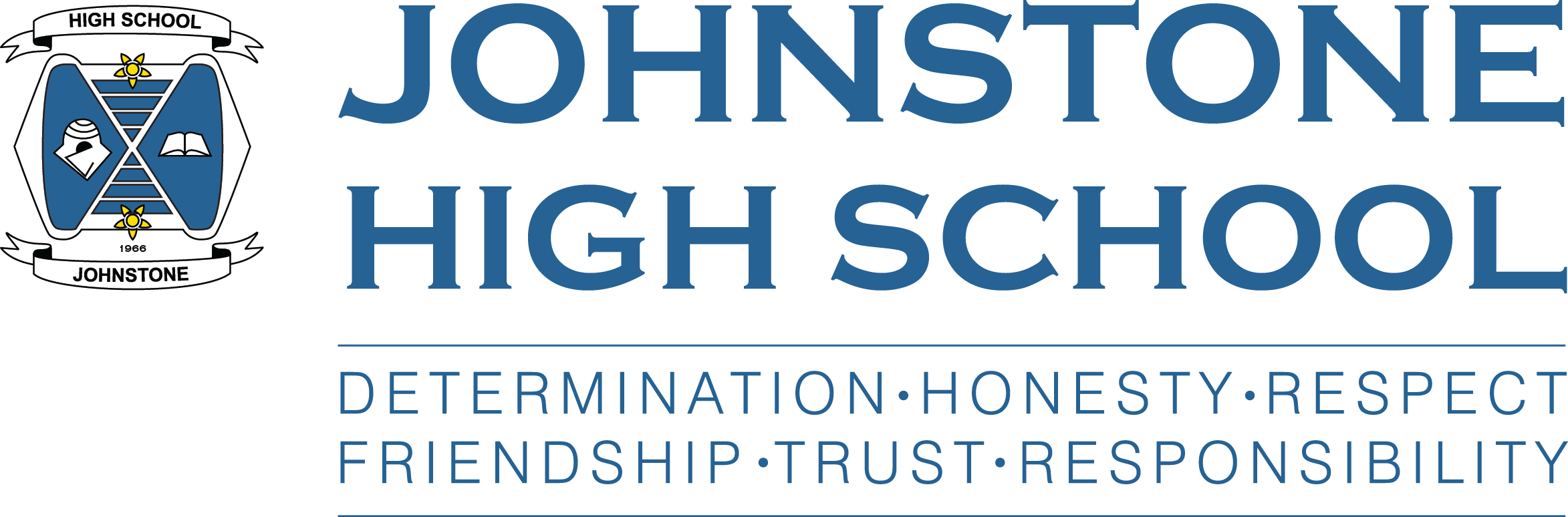 Session 2020/21
Johnstone High School


Options Information Evening

Session 2020/21
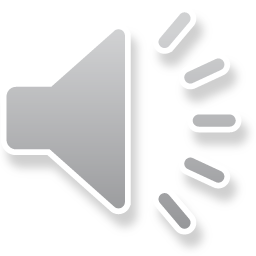 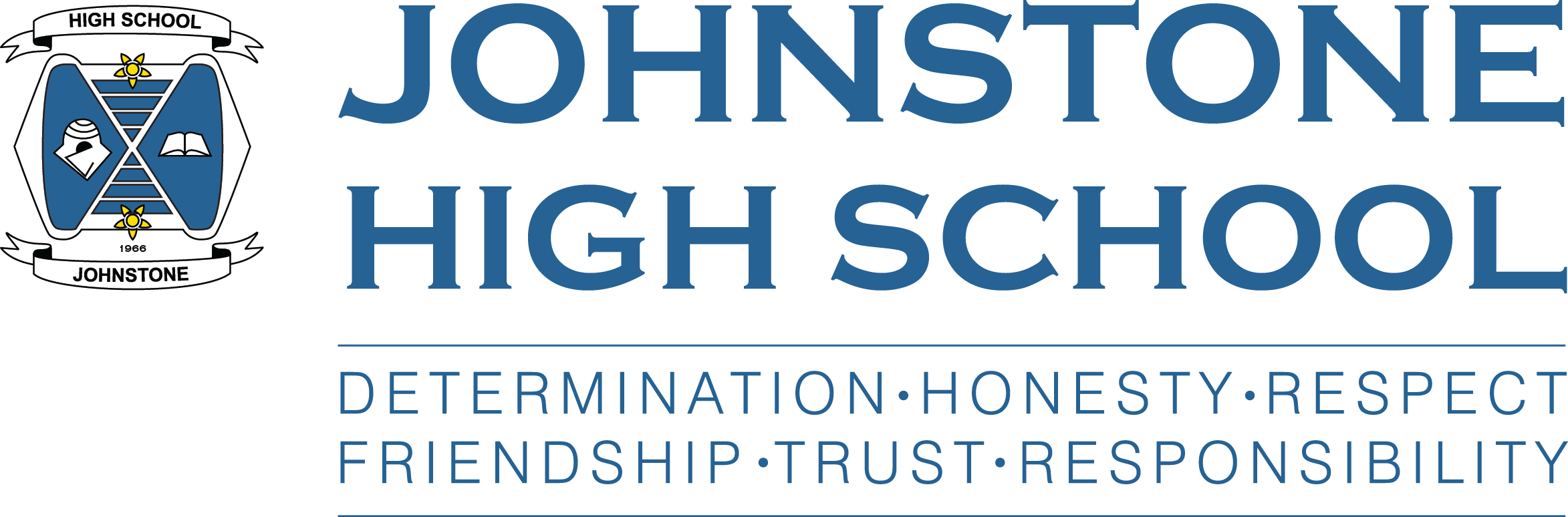 Mrs Hollywood
HT
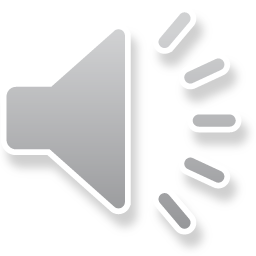 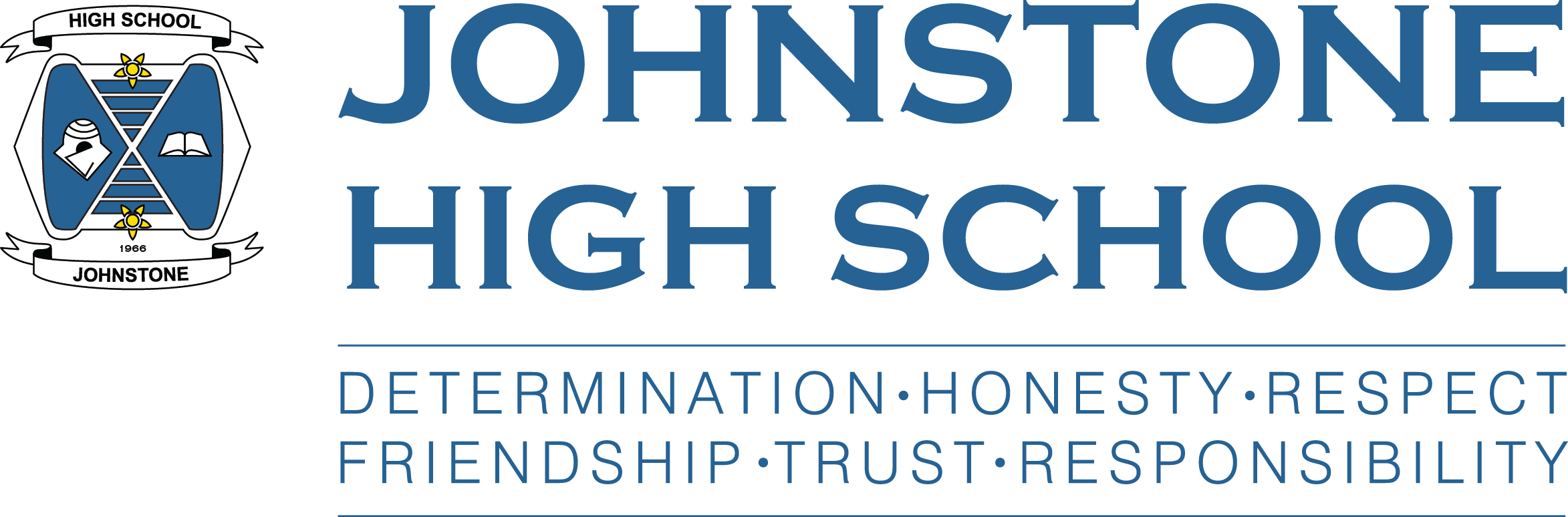 Overview 

 Why this information is so important?

 Working in partnership with home

 Personalisation and choice

 Appropriate pathways

 Skill development  post school transition
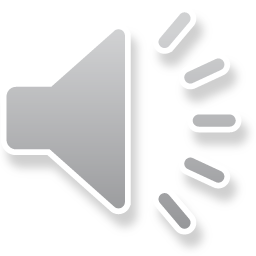 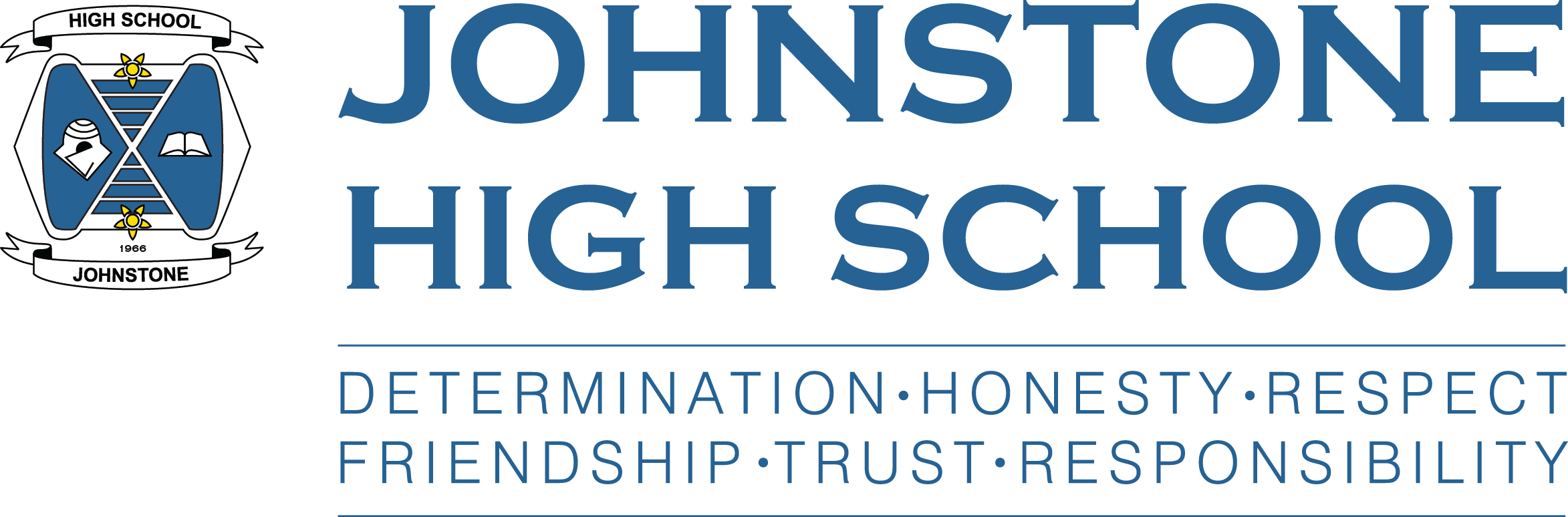 Positive and sustained destinations
School leaver destination figures are published annually. 

Leaver destinations – The most up to date information available is for session 2018/19, where 94% of our leavers went on to a positive and sustained post-school destination. 

This is in line with our other comparator schools and is an 8% increase since 2015.
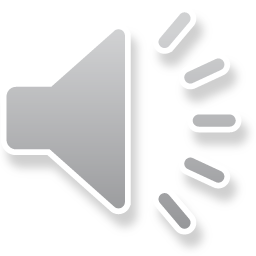 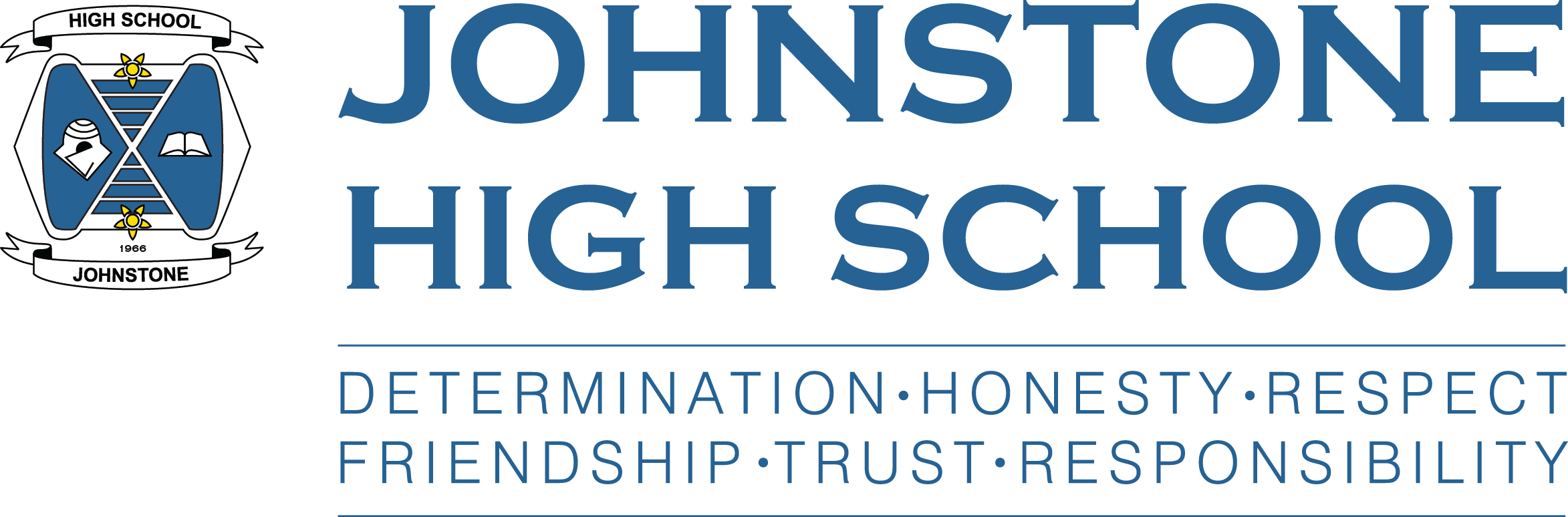 Leavers 2018/19
Early indications show are that 44% of our most recent leavers have moved onto University.
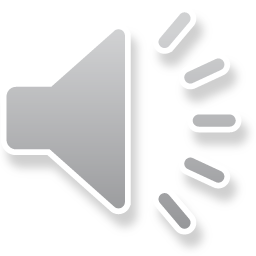 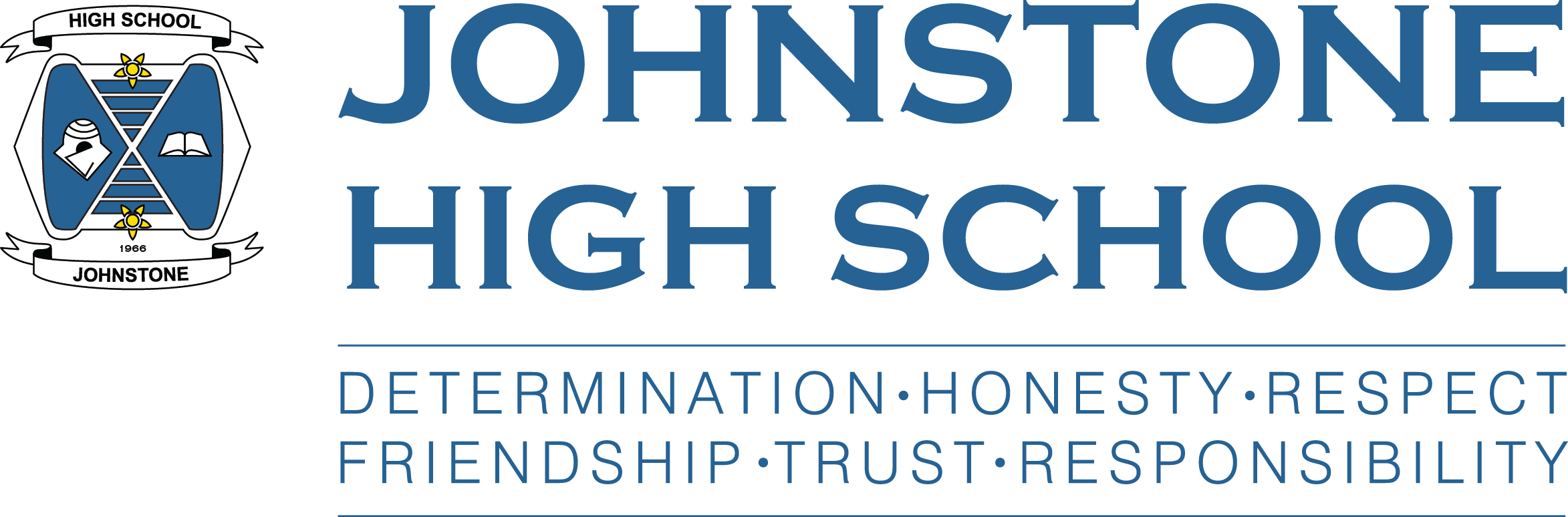 Positive and sustained destinations
There’s more than one path to success
“... there is a widespread belief that studying for a degree will lead to a well-paid job and fulfilling professional career and whilst in many cases this is true it isn’t always the case”.
Great Expectations, City and Guilds 2015
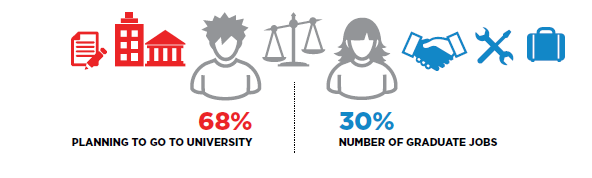 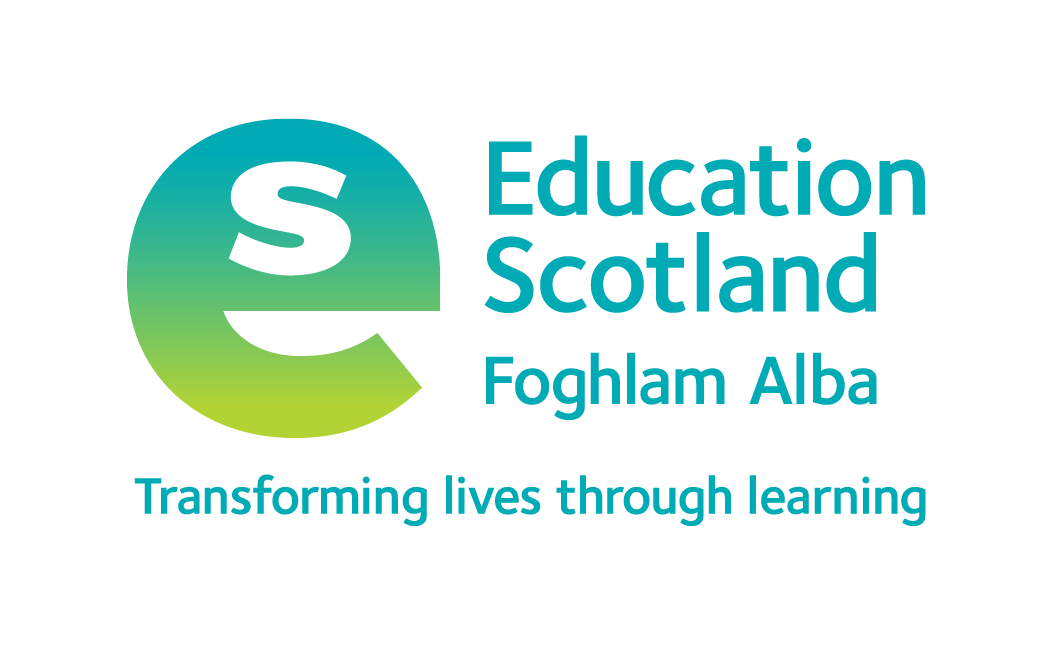 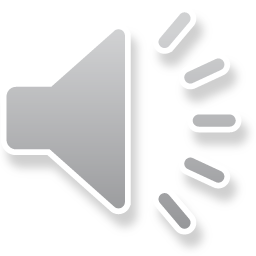 Work Based Learning
“.... our findings show that apprenticeships continue to suffer from an image problem compared to Higher Education”.

Parental preferences:
-    higher education 51% , UK  (56%, Scotland)
apprenticeship 20%, UK       (19%, Scotland)
Young people’s preferences
“Only 7% of people aged 18-24 considered
apprenticeships as the best way forward”.
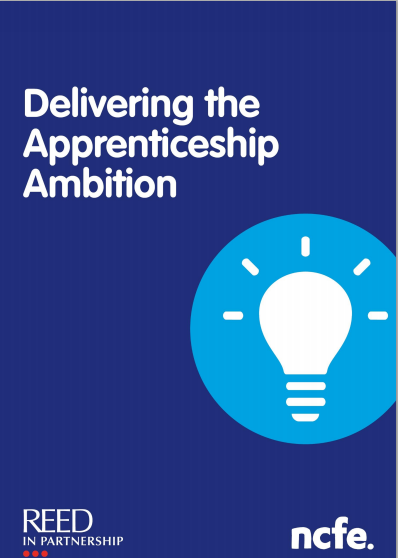 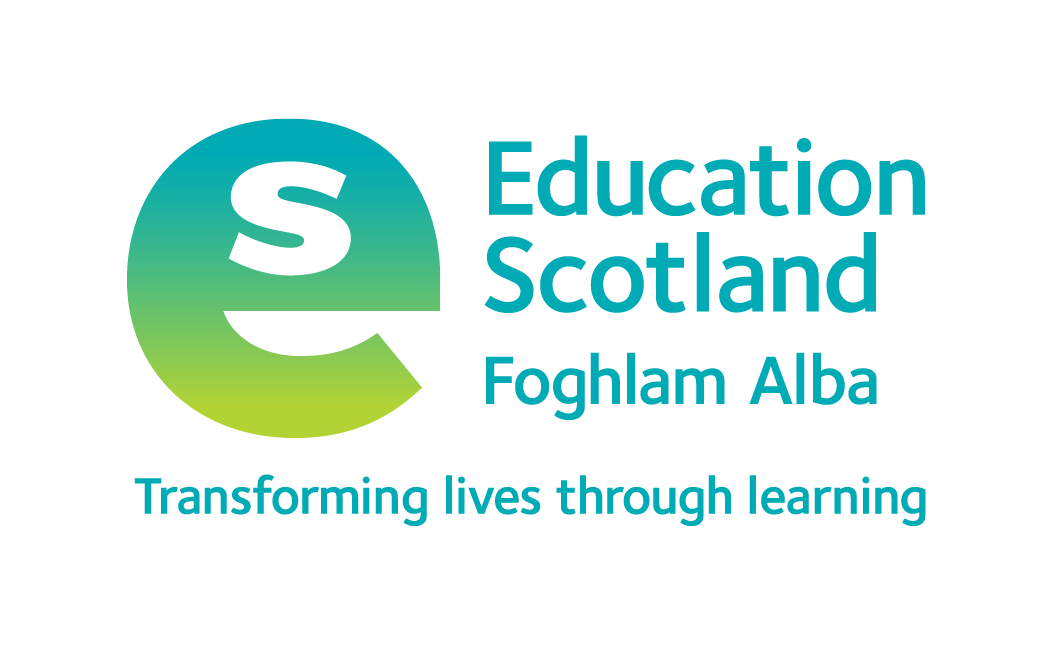 “It’s not about what kids do at 16, 17 and 18, it’s what they do at 6, 7 and  8”
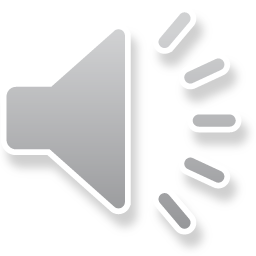 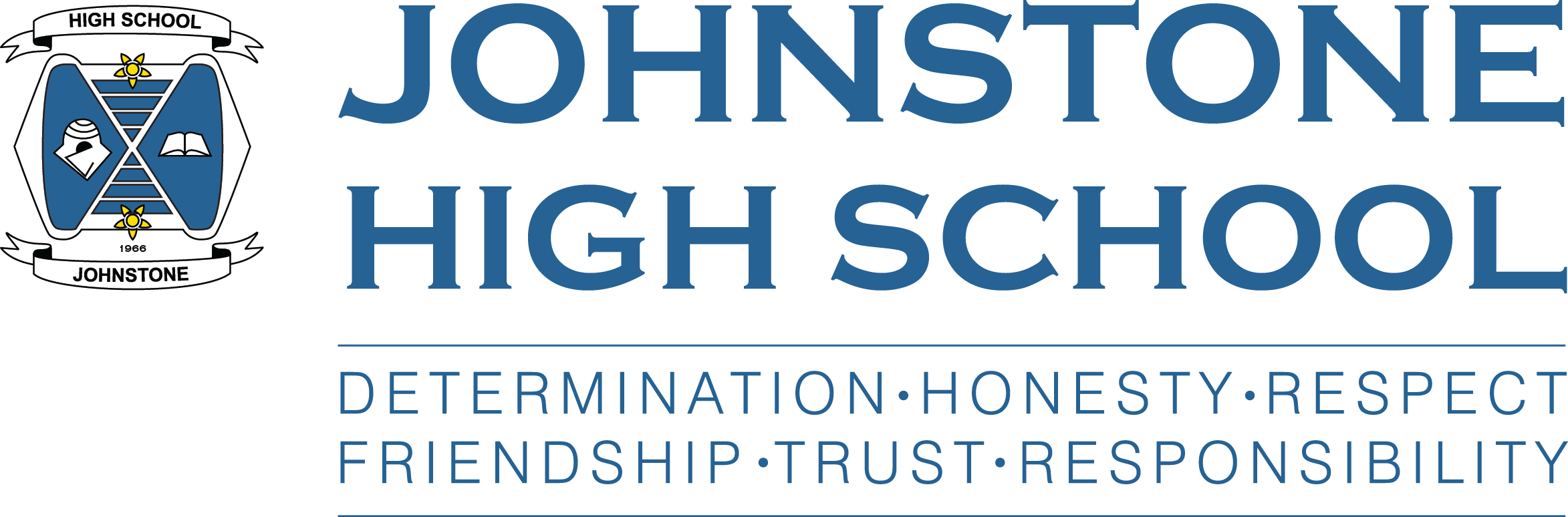 Looking to the future
Scotland aims to be one of the top five performing countries in the EU for youth unemployment by reducing the youth unemployment rate to match the fifth best country in the EU by 2021
2014
19.0% 


The rate of the fifth best country in the EU was 14.7%
2019
9.1% 

The rate of the fifth best country in the EU was about 5%
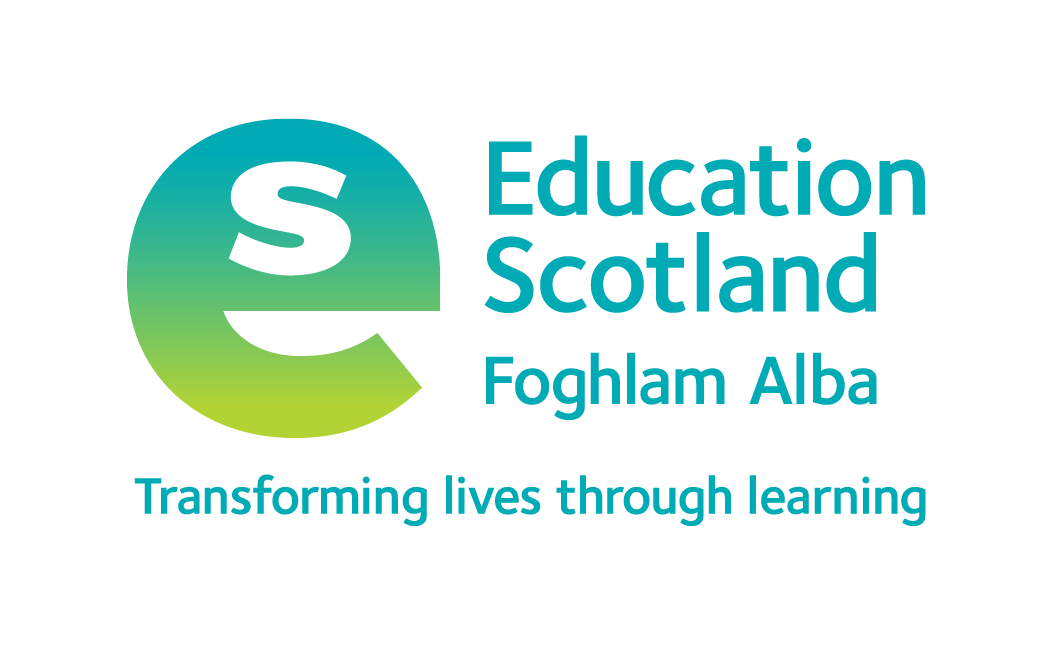 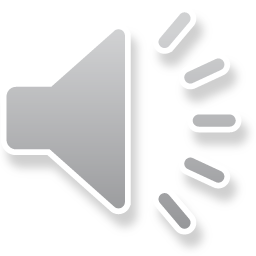 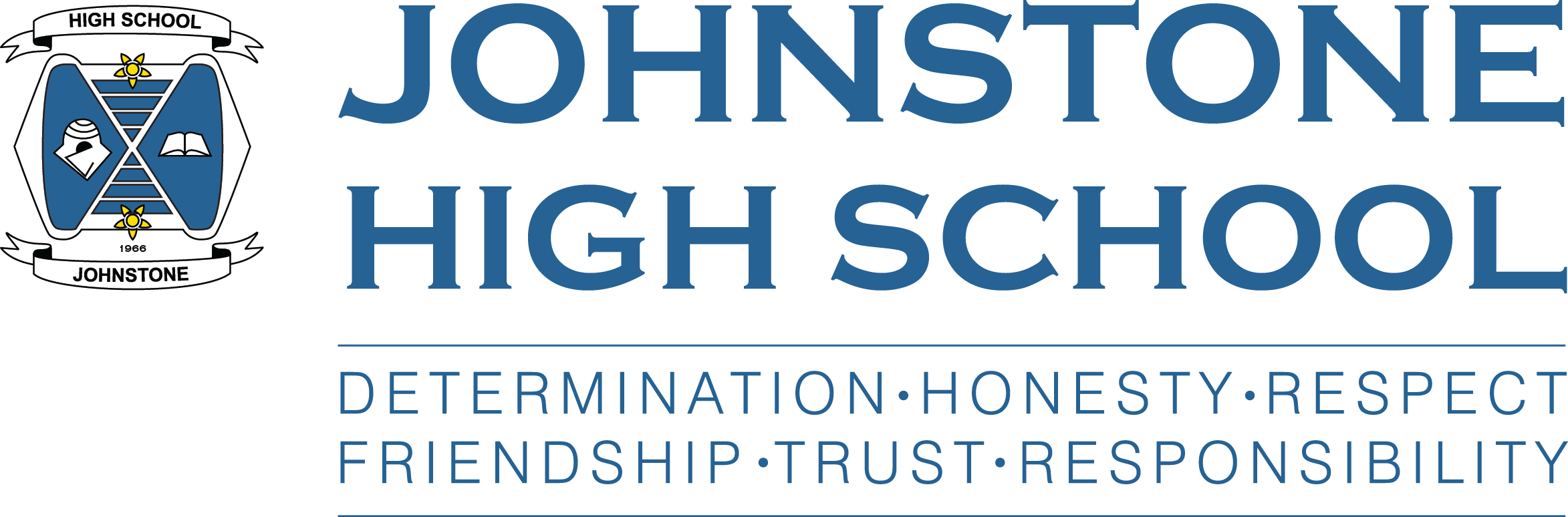 Top influencers on learning and career choices
friends 
media, including social media
teachers
parents and carers
extended family
SDS Careers Advisers

THIS MEANS THAT SCHOOL NEEDS TO WORK IN PARTNERSHIP WITH HOME TO ENSURE THE BEST OUTCOMES FOR OUR YOUNG PEOPLE
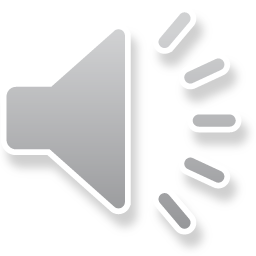 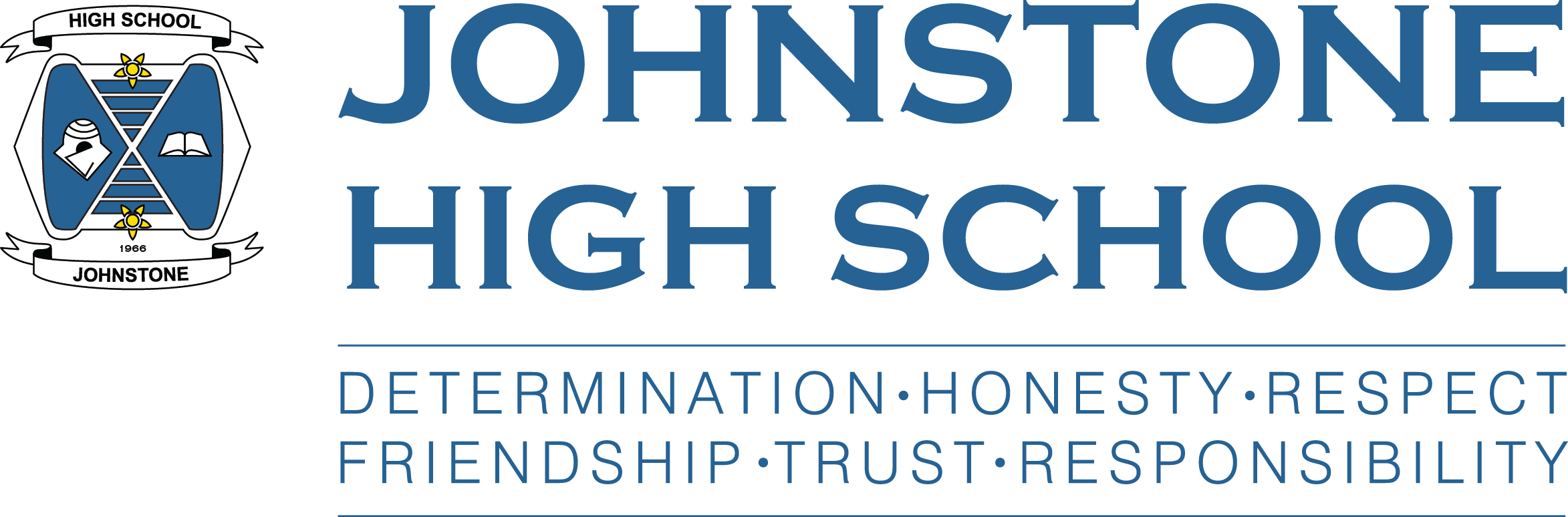 Sources of information
www.parentforumscotland.org.uk
www.apprenticeship.scot
www.myworldofwork.co.uk
www.westcollegescotland.ac.uk
www.johnstonehigh.co.uk
www.educationscotland.gov.uk
www.myworldofwork.co.uk - SDS website with career planning tools and information
https://www.myworldofwork.co.uk/parents/topics - Direct access to parent section
www.ucas.com/ - University entry system
www.ukcat.ac.uk/ - Test for medicine/dentistry
www.lnat.ac.uk/ - Test for Law
www.unistats.com/ - Statistics and information to compare Universities and courses
www.hecsu.ac.uk/ - Information on what graduates do
www.saas.gov.uk/ - Funding website
https://erasmusplus.org.uk/ - Study abroad
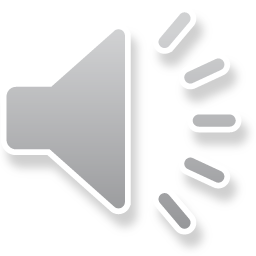 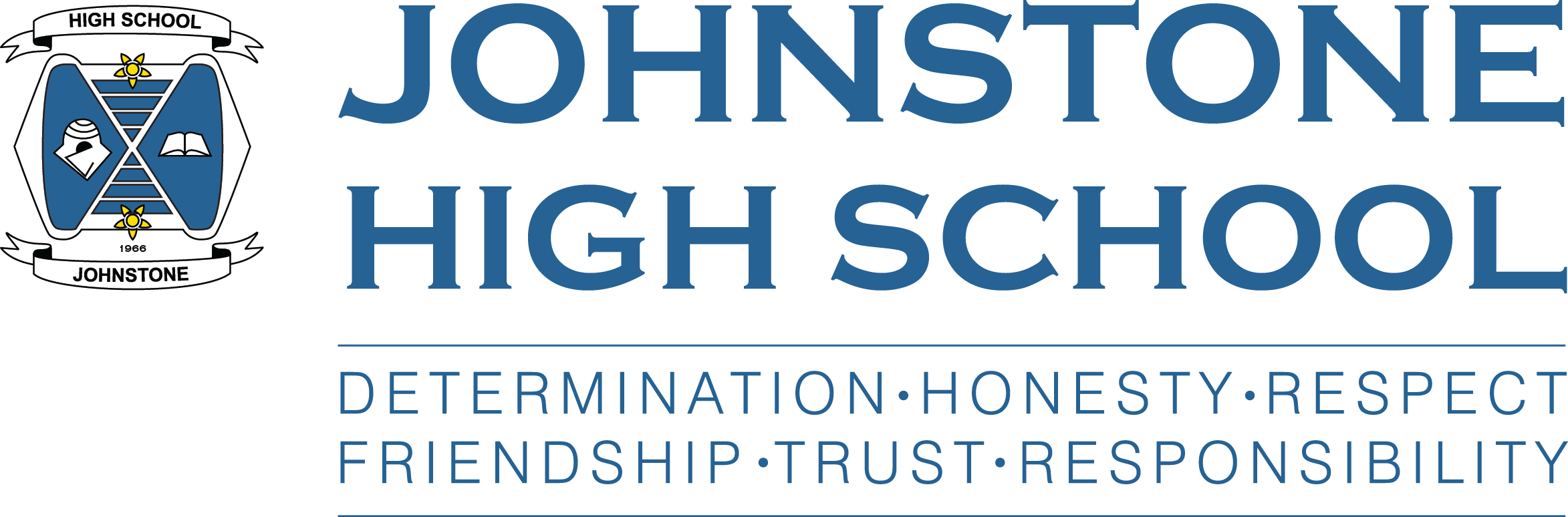 Mr Menzies
DHT
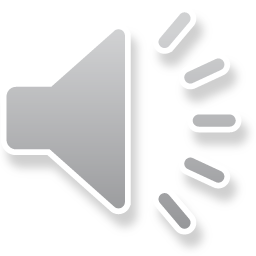 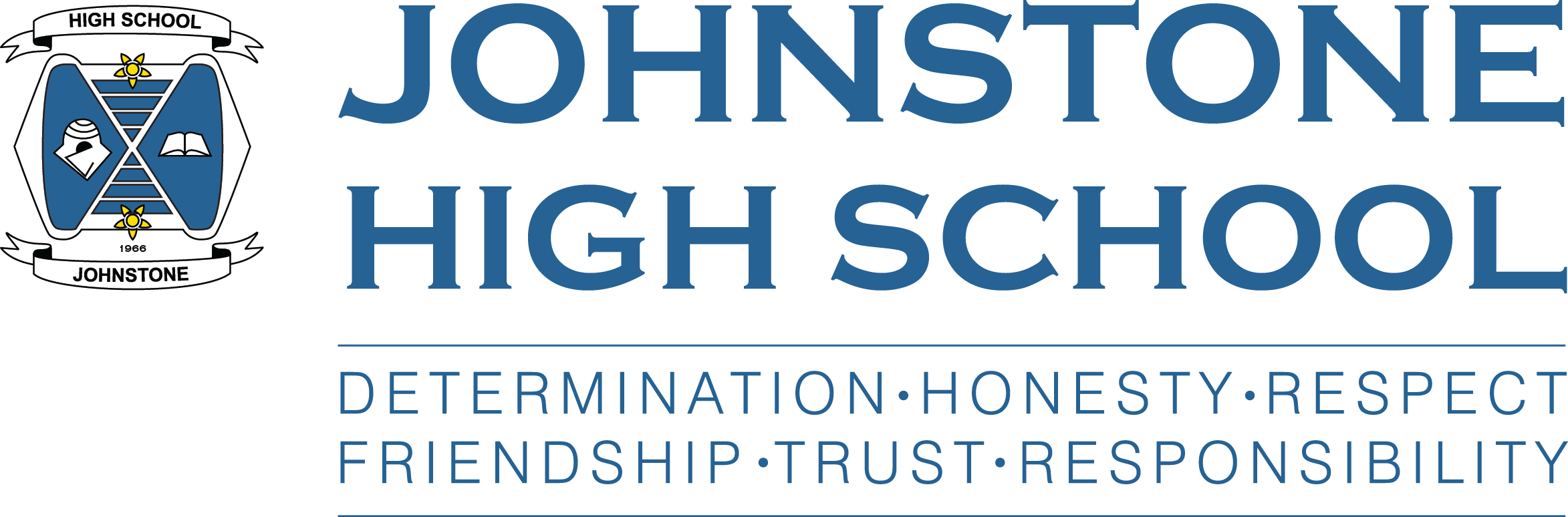 Subject Choices – points to consider for parents and carers
start talking and listening early

be open minded

get informed about subjects and associated careers

visit the parent and carer section of My World of Work

find out the choices available, including work-related learning options such as Foundation Apprenticeships

keep talking and listening.
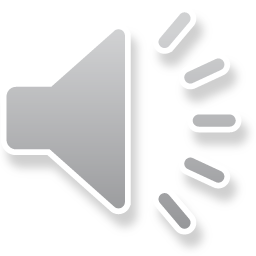 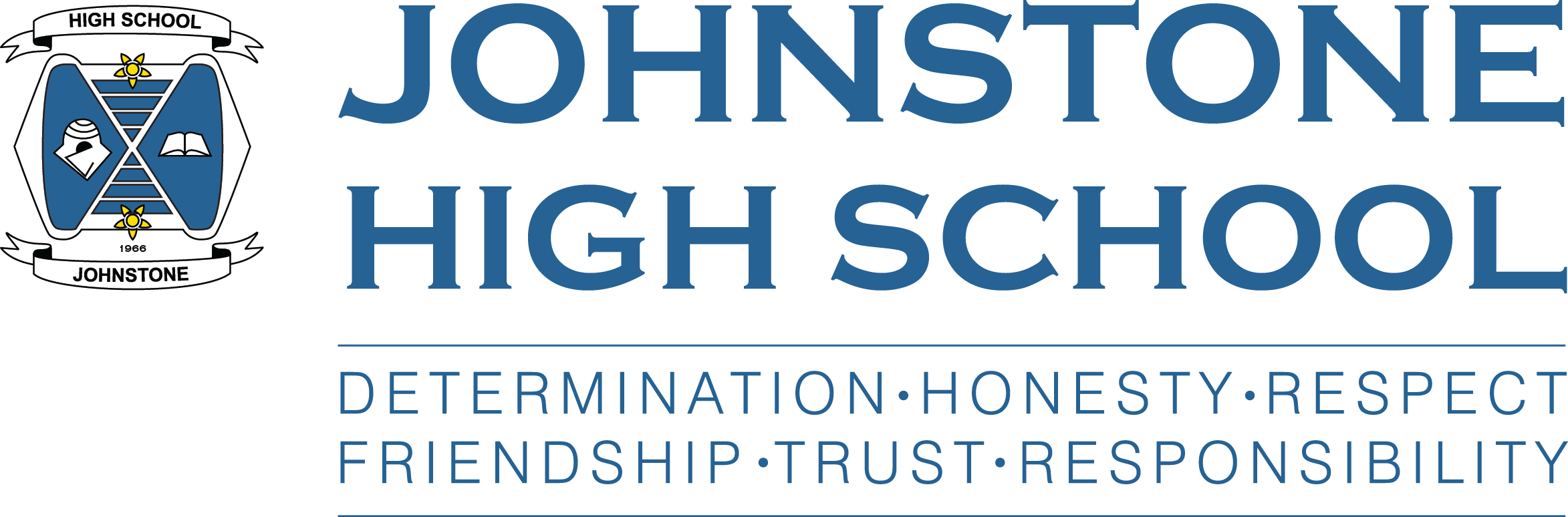 Curriculum Setup

BGE – Broad range of subjects within 8 curricular areas
Maths, English, Languages, Sciences, Technologies, Expressive Arts, HWB & Social Subjects

 S1-S2 pupils study within all curricular areas

S3 pupils remain within all 8 curricular areas but now have opportunity for personalisation and choice
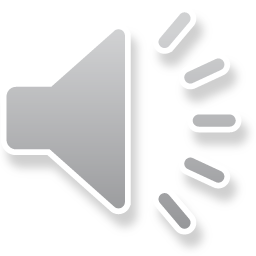 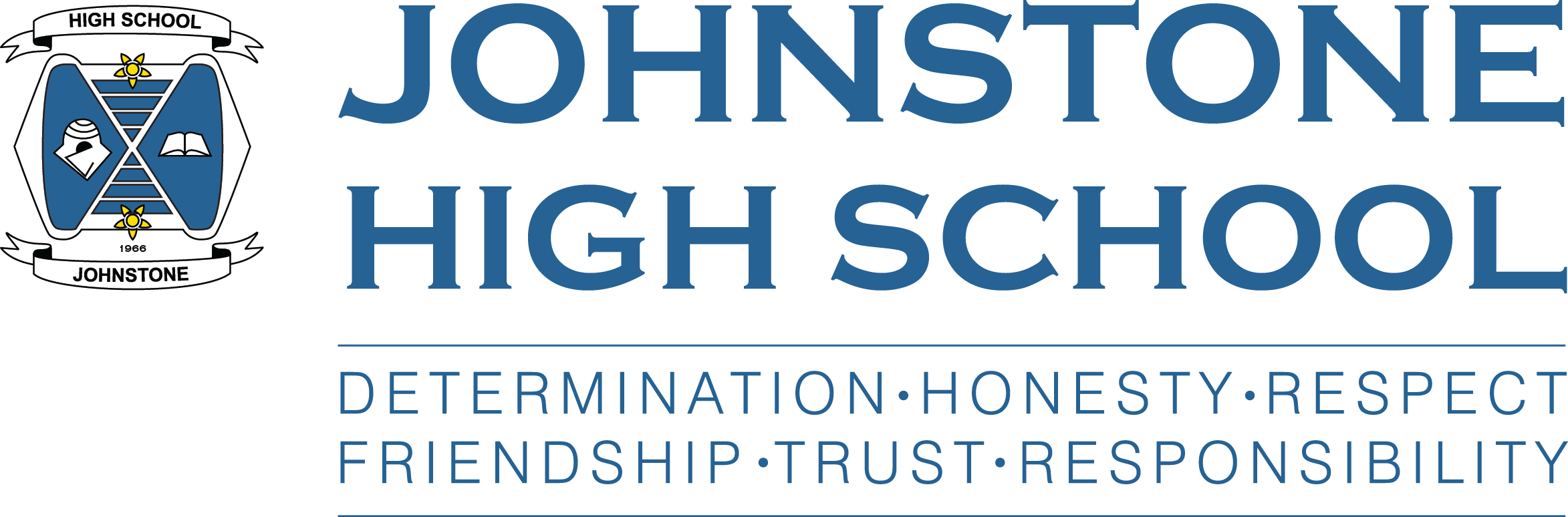 Curriculum Setup 

S4 – English, Maths plus 5 other subjects

 S5 – 5 Subjects – Individual Pathways

 S6 – Minimum of 4 subjects
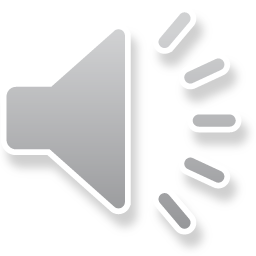 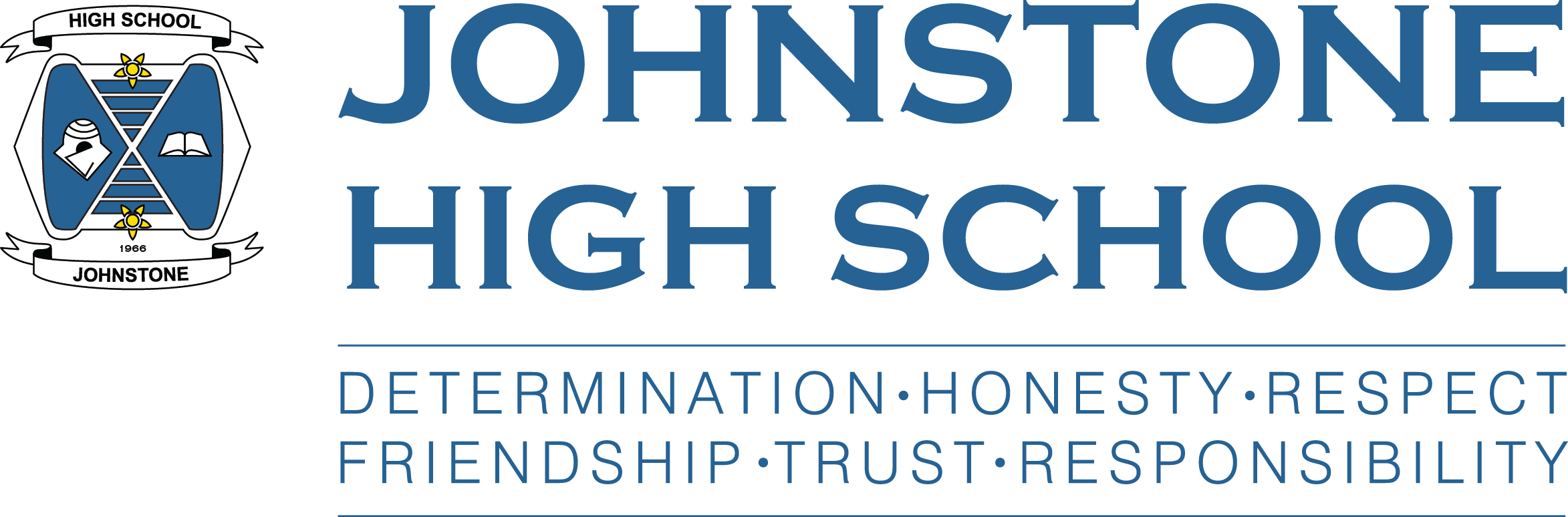 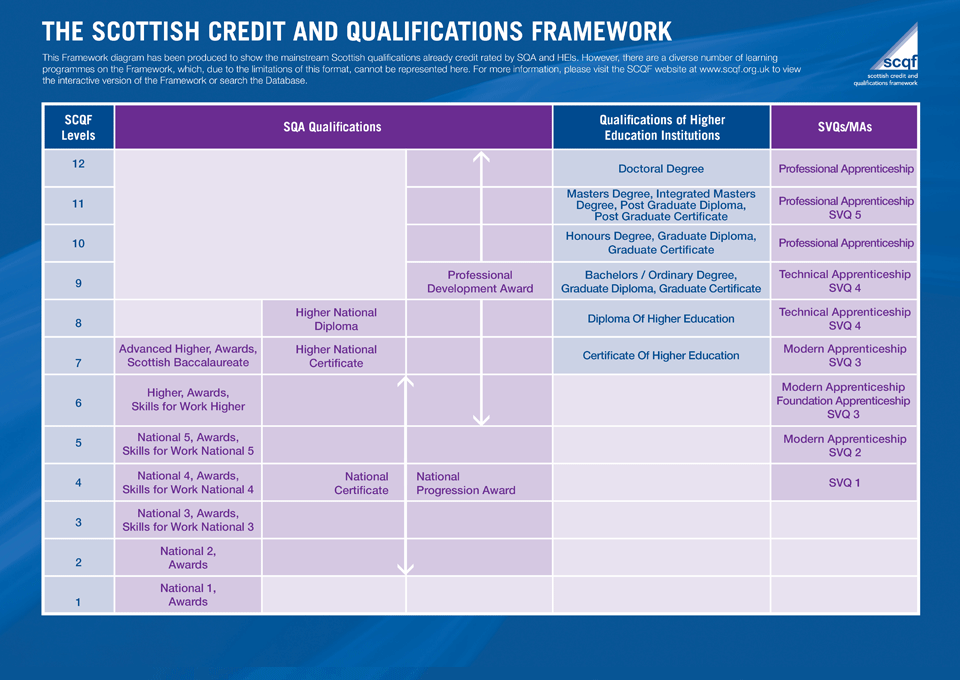 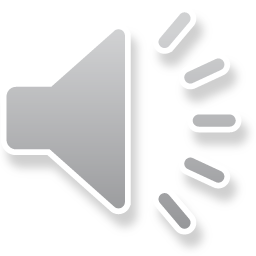 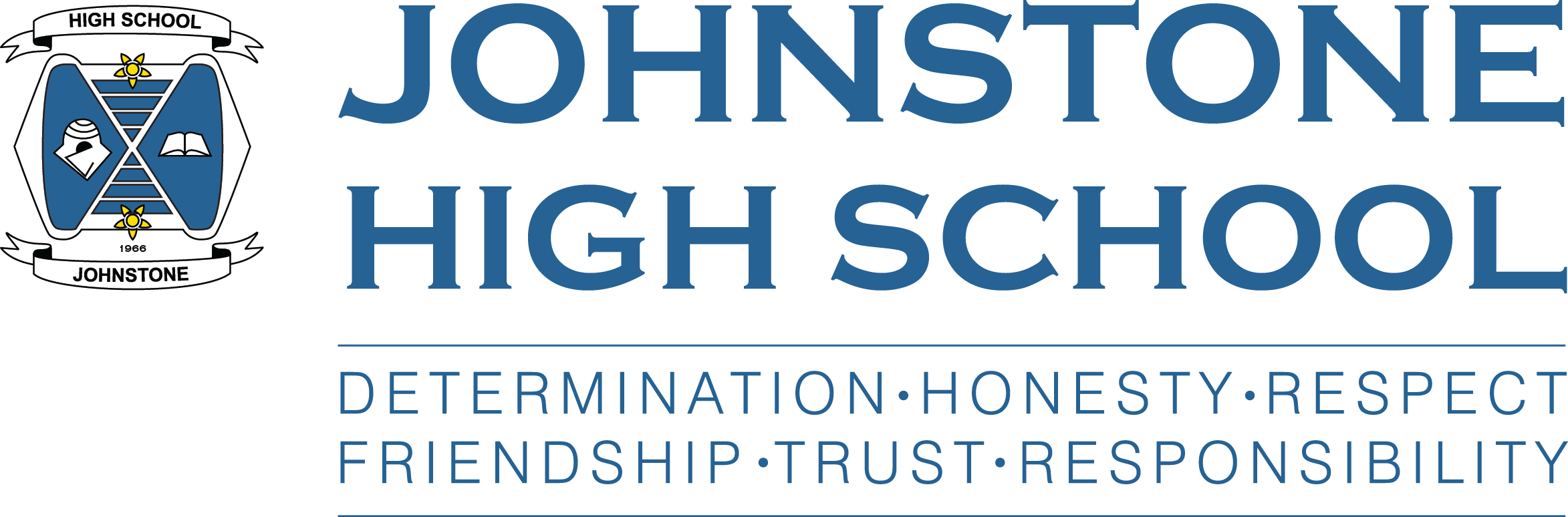 What to Consider When Choosing 

 Enjoyment

 Where you will achieve success

 Future aspirations

Tariff points
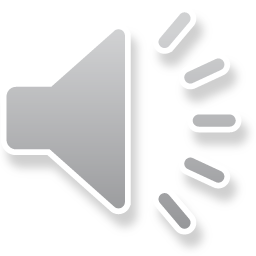 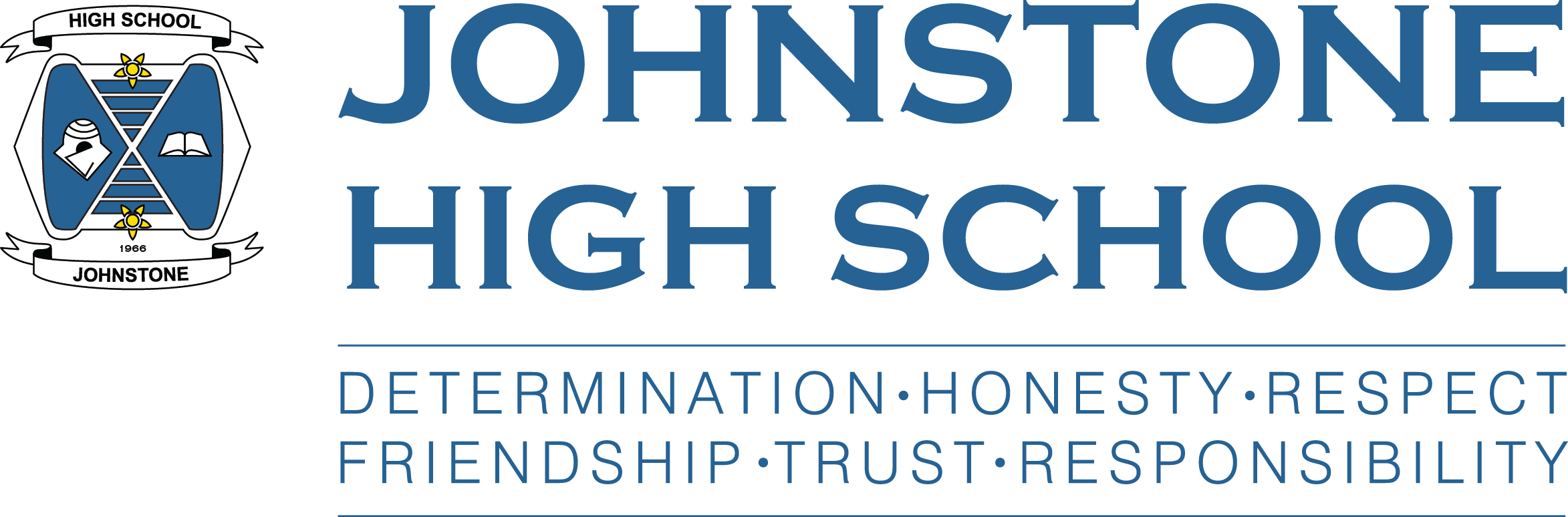 Tariff Points
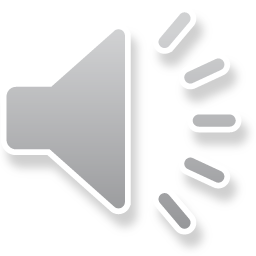 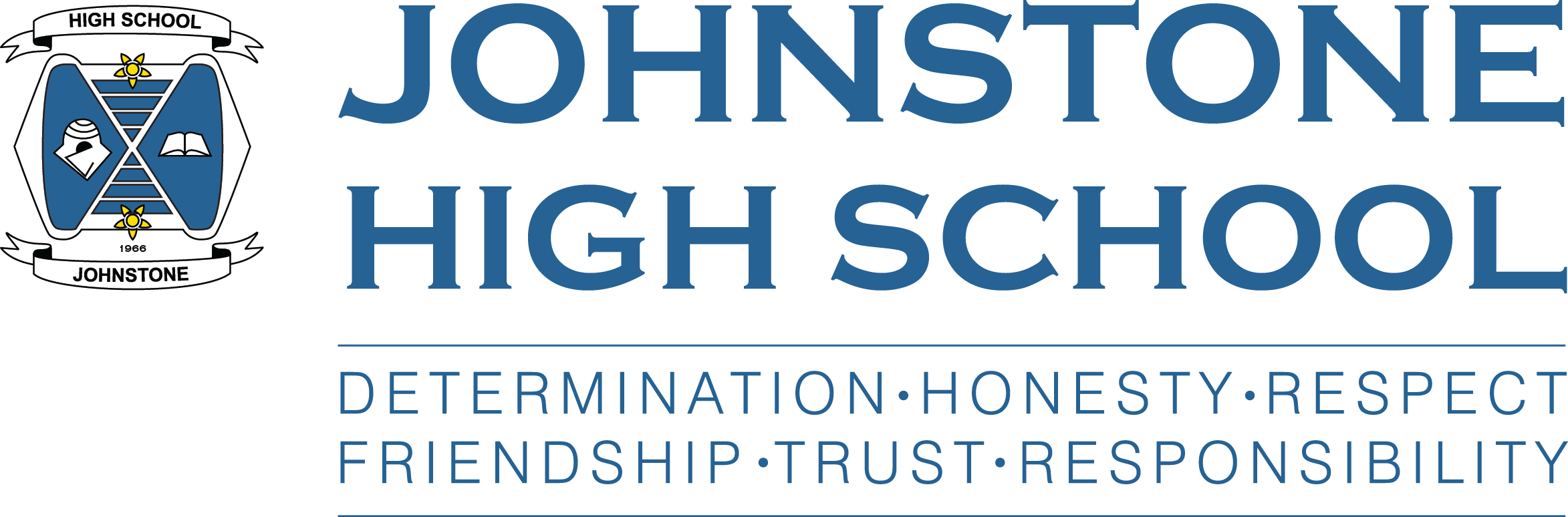 New Curricular Opportunities - BGE

BGE – greater focus on skills development with more focussed personalisation in S3








All course information available on the school YouTube site and school website
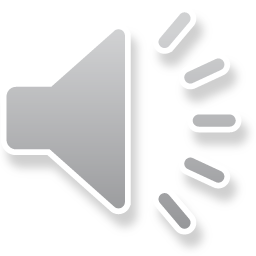 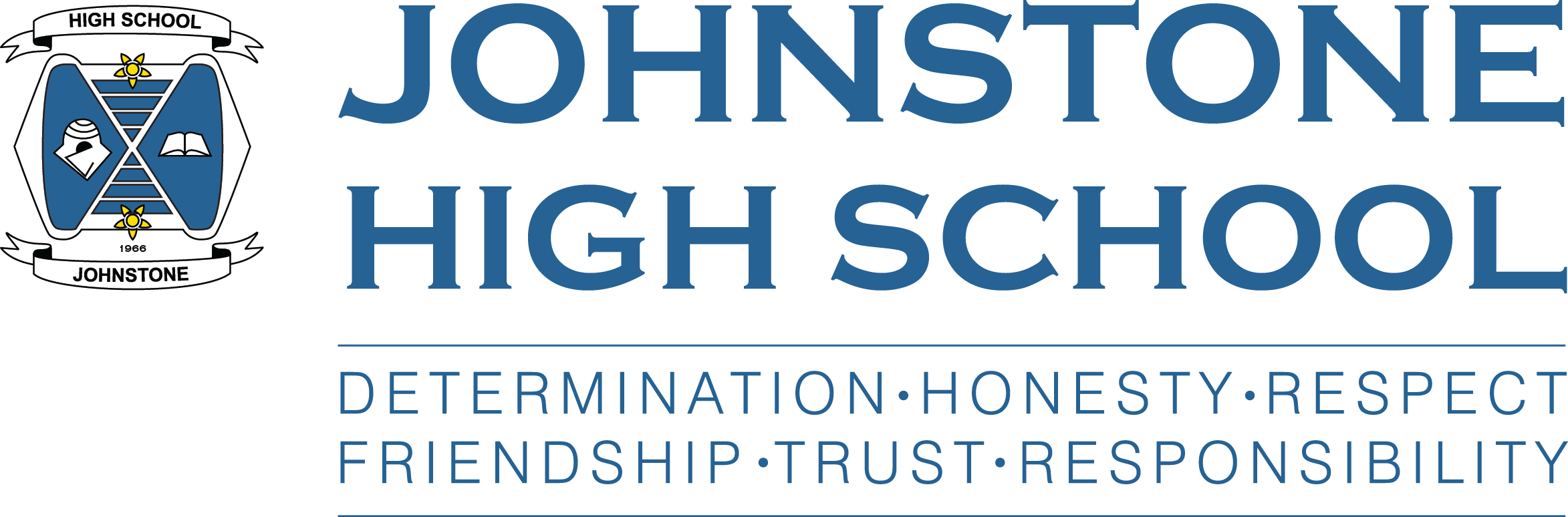 New Curricular Opportunities – Senior Phase

SP – Introduction of potential new courses:










All course information available on the school YouTube site and school website
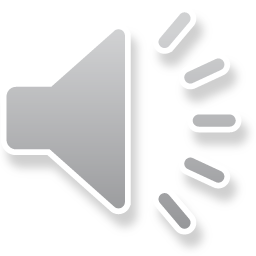 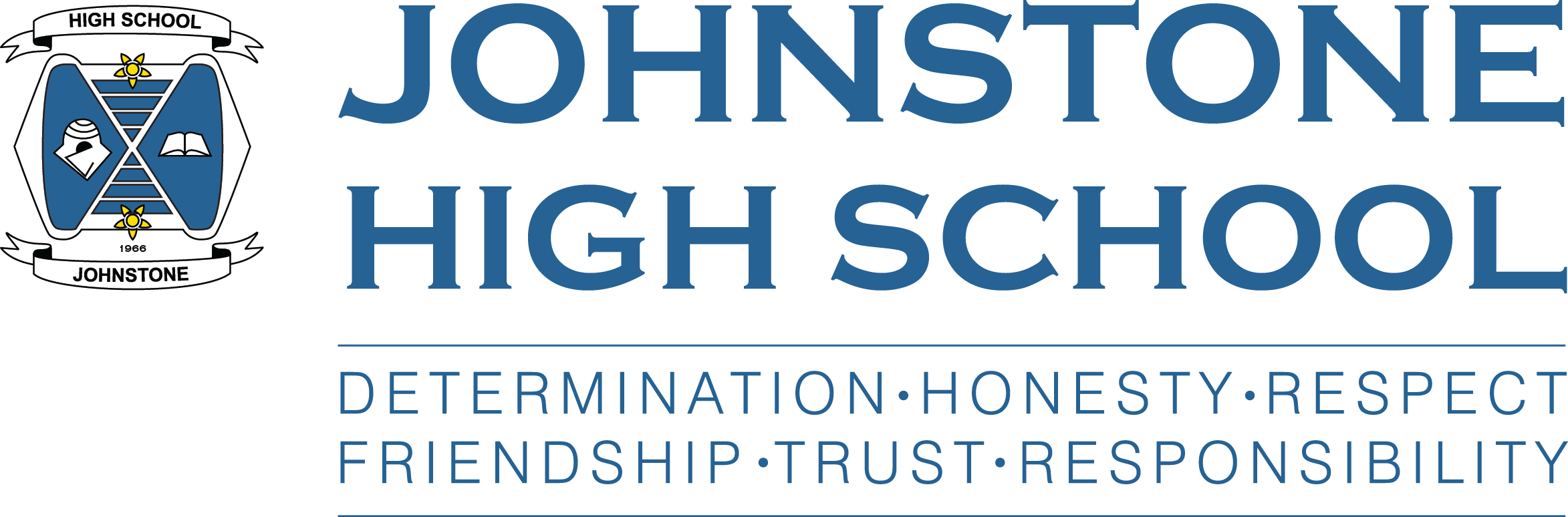 ‘Dummy Run’ Process
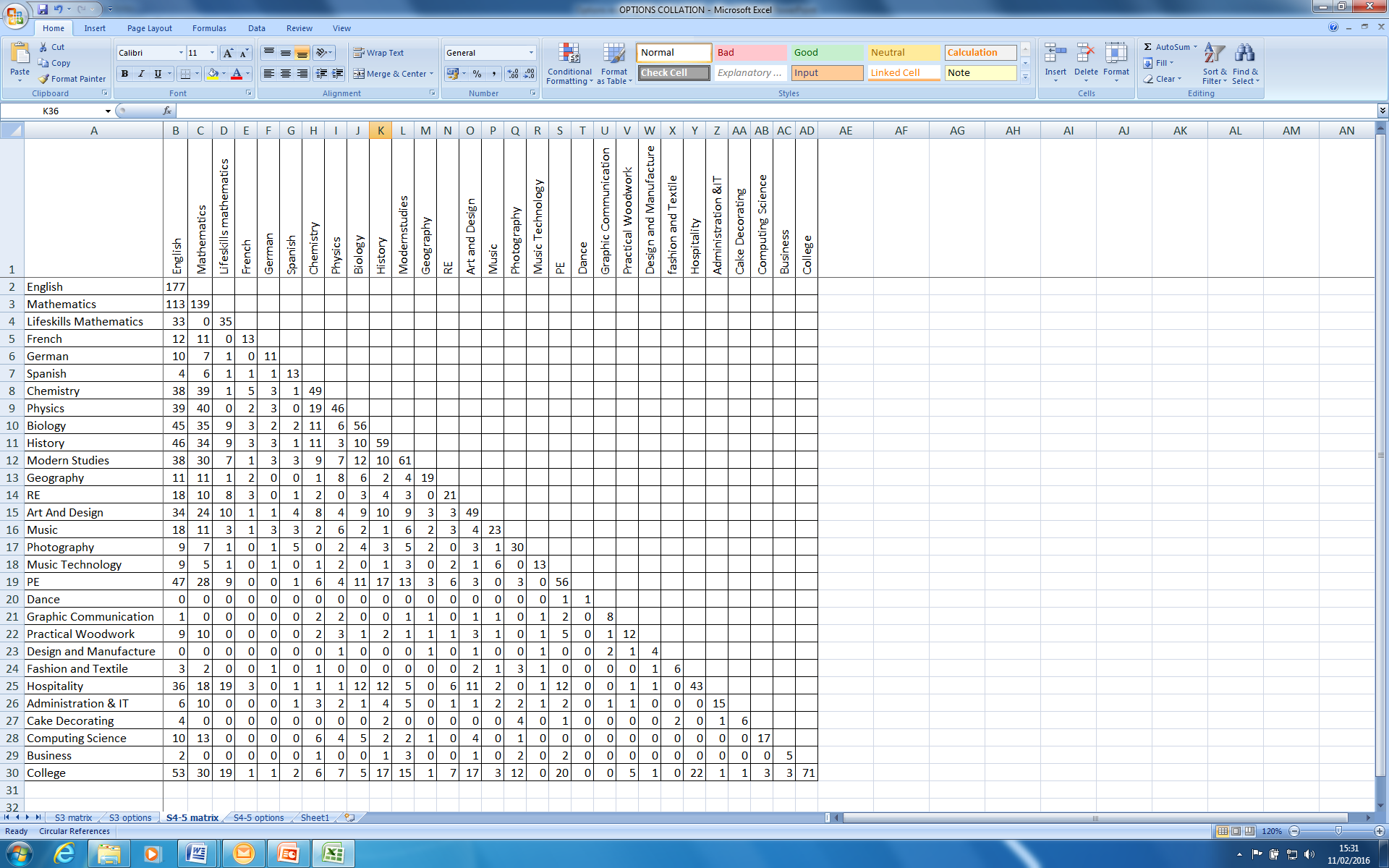 Maximise personalisation and choice
Ensure viability
Plan around staffing
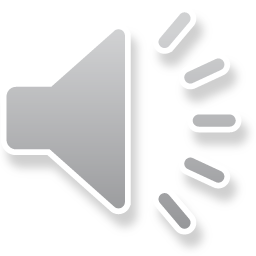 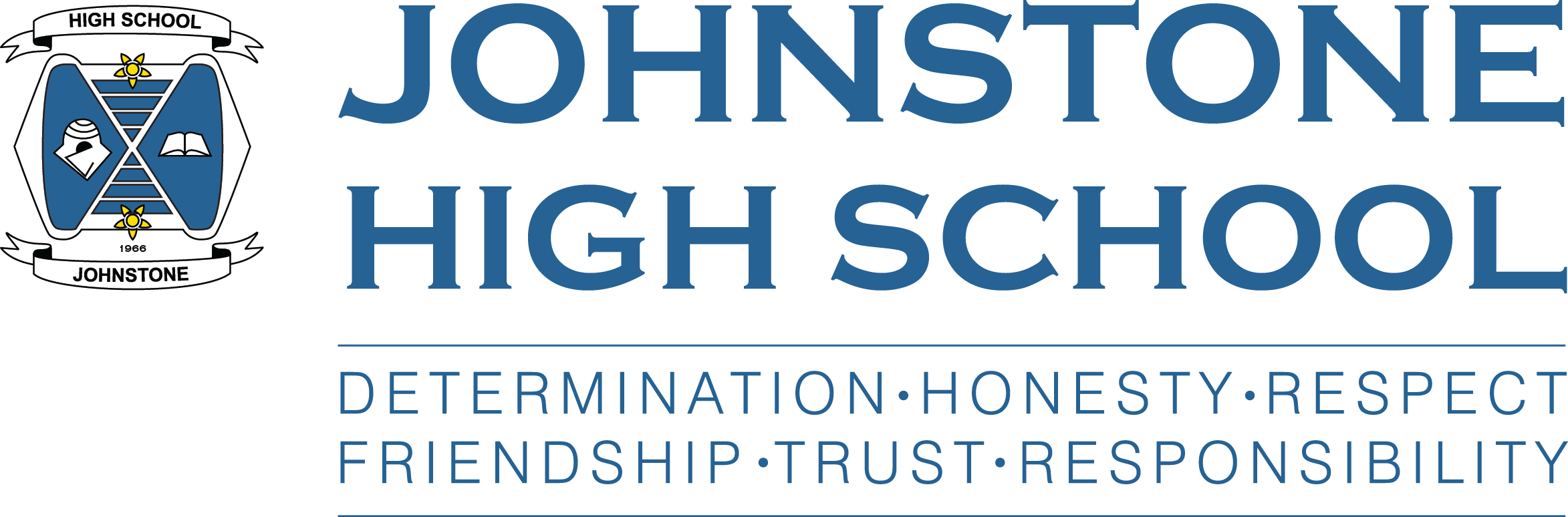 What Happens Next?

Options course information on YouTube rather than 90 page Option booklet from previous years. Any questions, please contact school.
Click link -  https://www.youtube.com/channel/UC95T49m0tJRZn7LUY_YMwHg Pupils will participate in the Dummy run process in early January. Parents will be informed when this will happen through text message.
Where possible, please discuss options choices with your child before this process. YouTube channel has all the information.
Dummy run results will be collated and used to build options structure and form. Released in mid February
Materials placed on school website and option forms issued.
Parent and pupil interview over telephone with Pastoral teacher or DHT to finalise options– Late February/Early March


New timetable to begin TBC May 2021
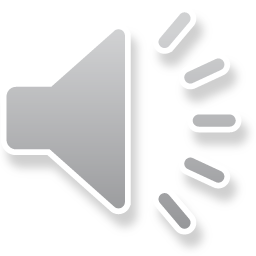 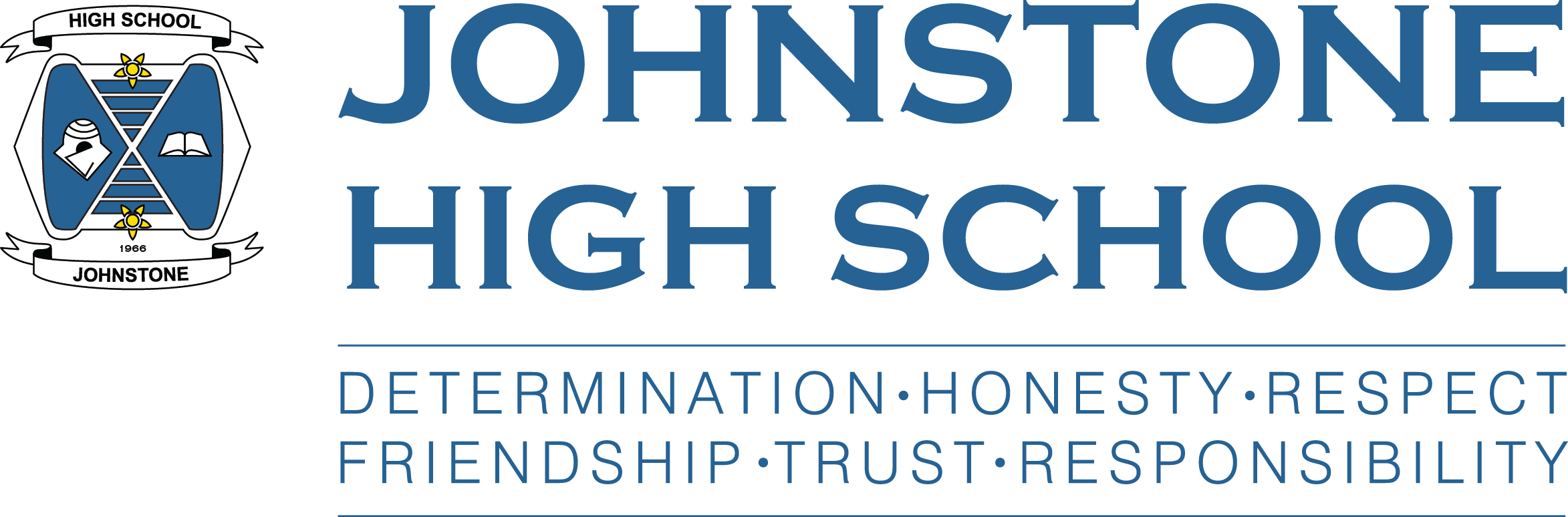 Thanks for listening. If you have any questions, please contact the school, visit the website or School YouTube channel:
Johnstone High School Website
www.johnstonehigh.co.uk

Johnstone High YouTube Channel
https://www.youtube.com/channel/UC95T49m0tJRZn7LUY_YMwHg

To keep up to date on all that is going on at Johnstone High School, please follow us on Twitter @JohnstoneHighSc
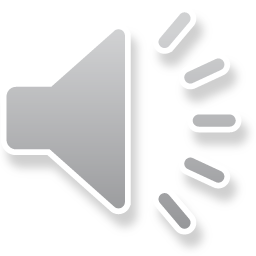